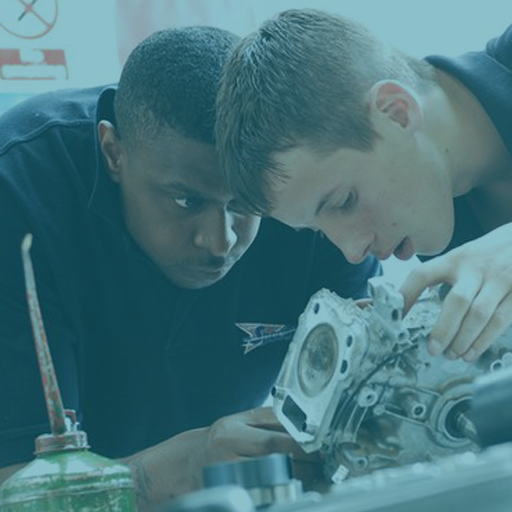 10,000 POSITIONS AVAILABLE A YEAR IN HEALTH CARE INFORMATION MANAGEMENT.
NOW HIRING

We’re looking for 16- to 24-year-olds to join our apprenticeship program.

www.xyz.org
[insert logo]